Der Bildungsweg Ihrer Kinder am Eichsfeld-GymnasiumDuderstadt
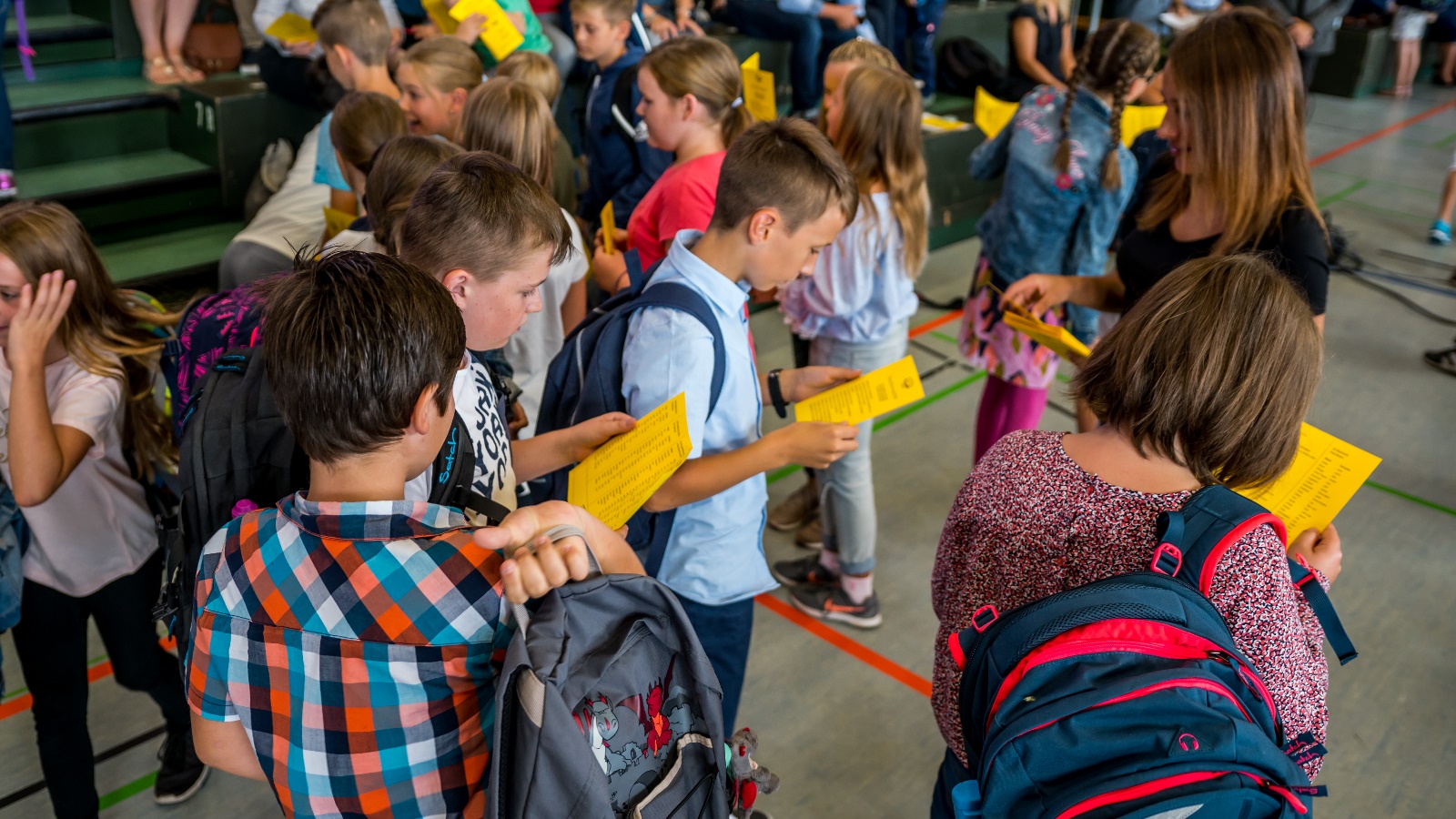 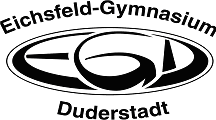 Standorte
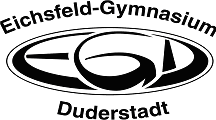 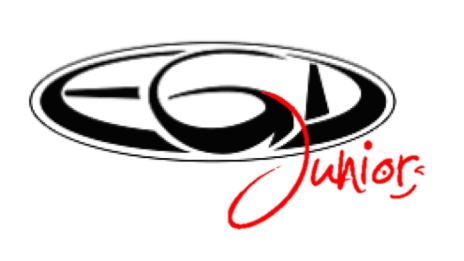 für den 5. und 6. Jahrgang
Christian-Blank-Str. 15, Duderstadt
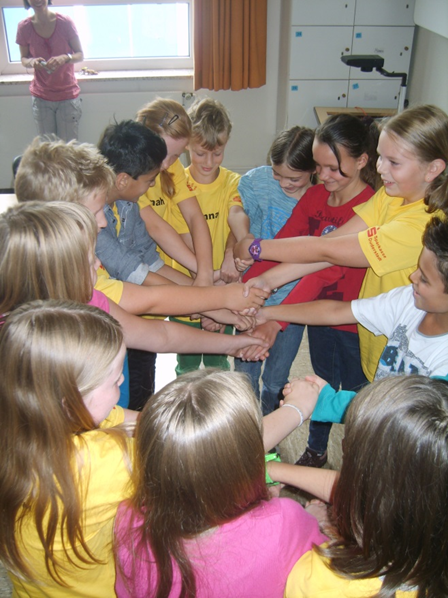 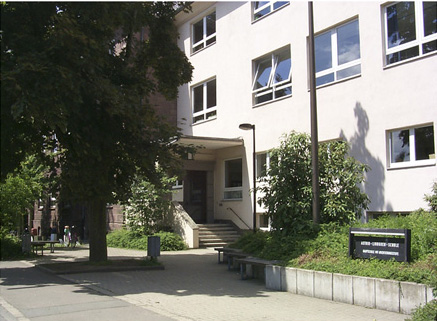 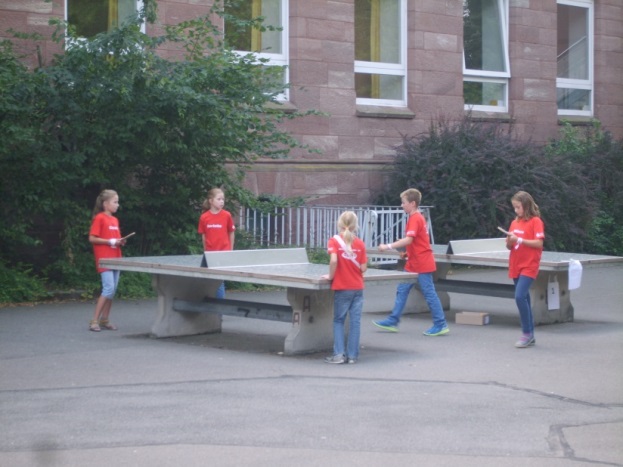 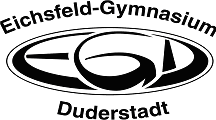 Standorte
Schulzentrum  „Auf der Klappe“
für die Jahrgänge 7 – 13
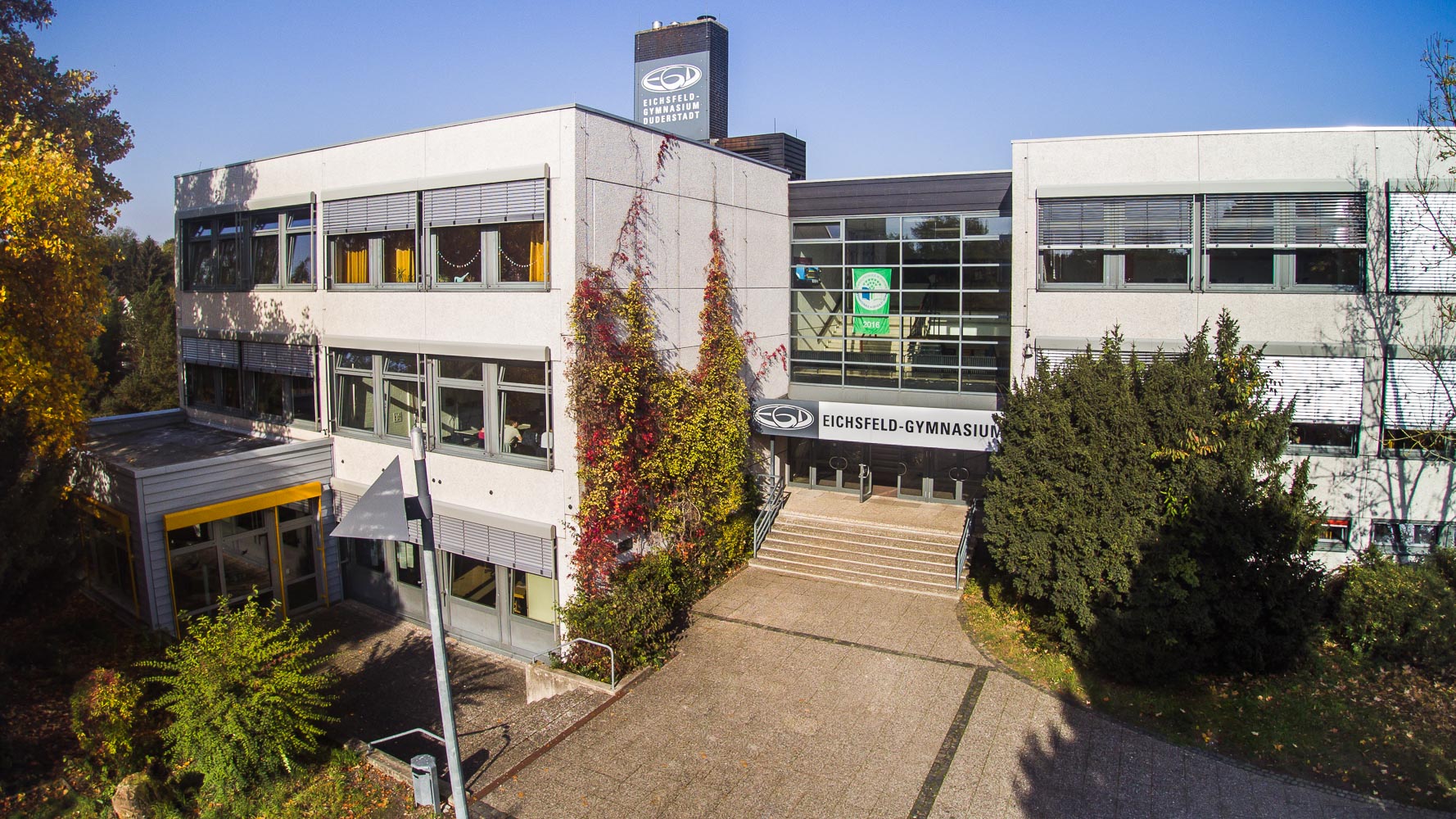 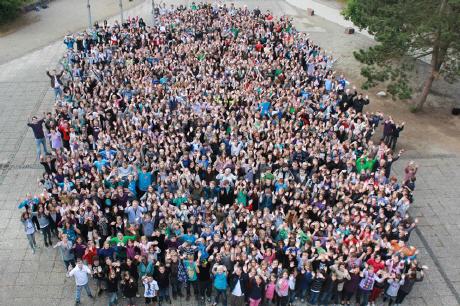 Lernen am EGD
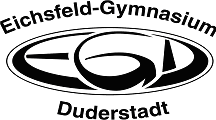 Wie?
selbstständiges, entdeckendes Lernen
weniger Reproduktion, sondern mehr Transfer und Eigenständigkeit des Denkens
begründete Urteilsbildung

Was?
Kompetenzerwerb in mindestens zwei Sprachen
wissenschaftliche Ausrichtung in den jeweiligen
    Fächern
Orientierung für Ihr Kind
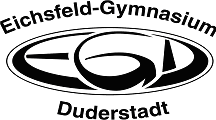 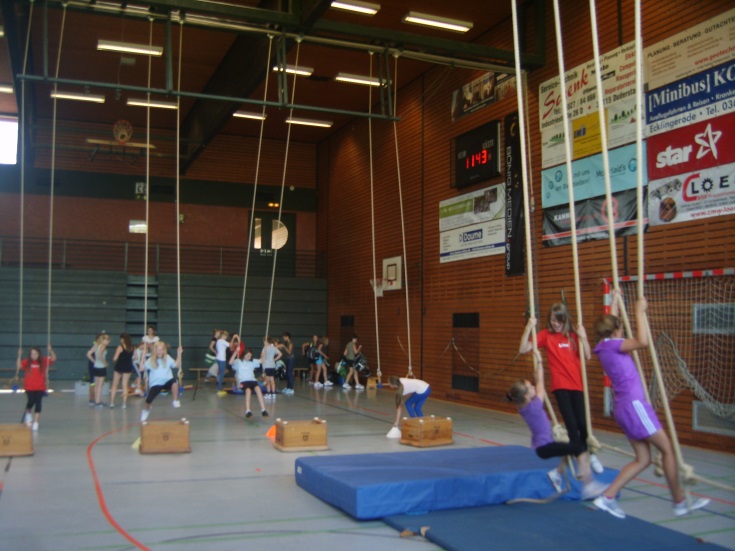 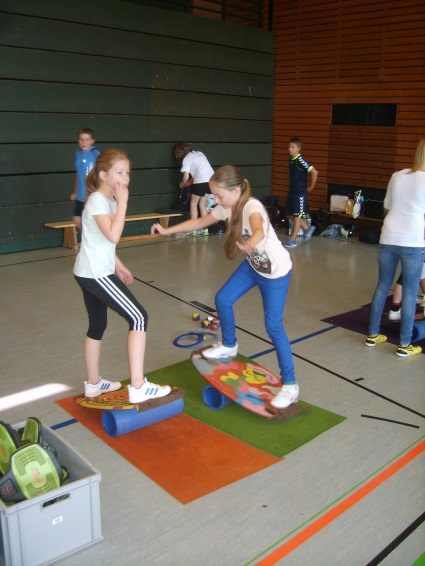 Wichtige EGD-Stationen
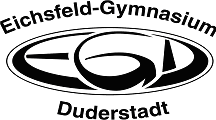 1. Fremdsprache (weitergeführt) in Klasse 5
2. Fremdsprache ab Klasse 6 – 2022
Profilbildung 2023 für Klasse 7 – 9
Schwerpunktwahl 2027 für Kursstufe 12/13
Abitur im Jahr 2030 nach 13 Schuljahren 
Unterrichtsfächer
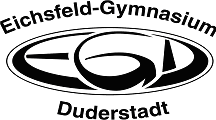 Stundenplan Jahrgang 5 (Beispiel)
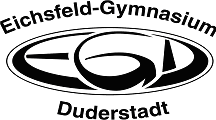 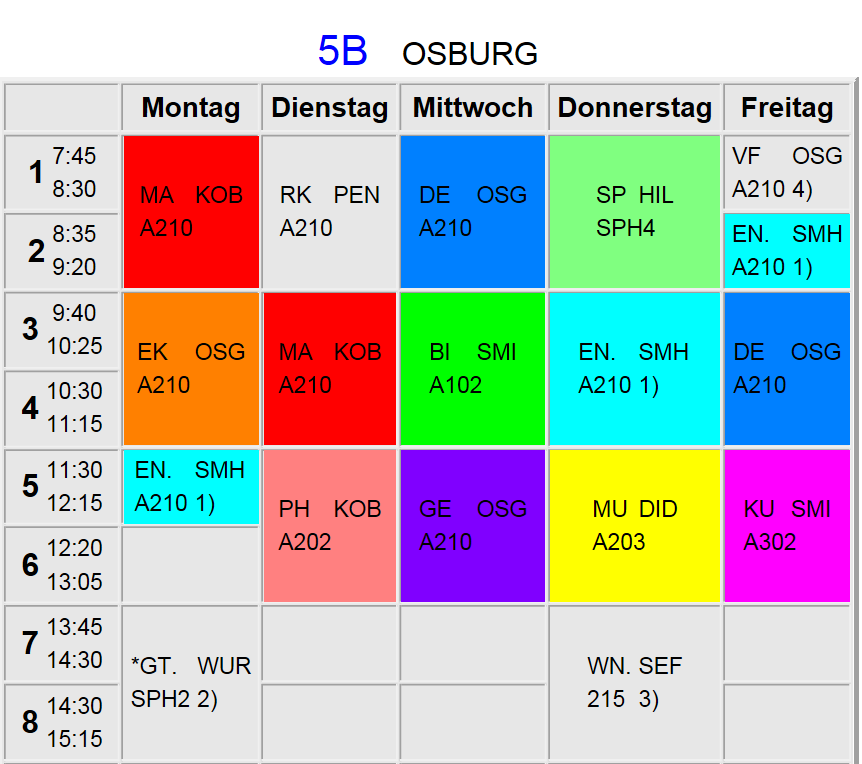 Zweite Fremdsprache
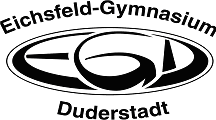 Latein
       Französisch
                    Spanisch 
vierstündig erteilt
 Klassenbildung erfolgt u. a. nach:
Sprache
Freunden
Grundschulen
Klasse 7-9
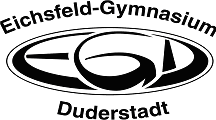 Individualisierung durch Profilbildung (Wahlpflicht)
Gesellschaftswiss. Fachbereich: Wirtschaft, Recht (z. B. Handelszone Eichsfeld)
Naturwiss. Fachbereich: 
Astronomie, Gewässeruntersuchung, Informatik
Sport und Gesundheit
Klasse 7-9
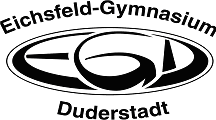 Musischer Fachbereich (Bläserklasse)
Künstlerischer Fachbereich (Atelierkurs)
Darstellendes Spiel (Vom Erleben im szenischen Spiel zur Aufführung eines kleinen Theaterstücks)
Förderkultur
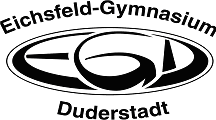 Bilingualer Unterricht im Fach Geschichte 
    (in englischer Sprache)
Beginn ab Klasse 7
in Klasse 7 und 8 wöchentlich eine zusätzliche Stunde
wählbar bis zum Abitur / prüfungsrelevant
Zertifizierung auf dem Zeugnis / Abiturzeugnis

Teilnahme an Wettbewerben 
fachspezifisch und fächerübergreifend

Auslandsaufenthalte im Jahrgang 11
individuell oder über Organisationen

Fremdsprachenzertifikate
Telc in Spanisch und Englisch
Delf in Französisch
Durchlässigkeit als Ausdruck der Kooperation zwischen HSR und EGD
AGs im Ganztag
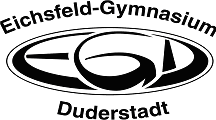 Förderunterricht in Ma, De, En durch Lehrer
Schüler helfen Schülern
Hausaufgabenbetreuung
IT-Methoden- und Medienerziehung
LEGO-Mindstorms
Tastaturschreiben
Sport-AGs (Schach, Handball, Fußball, LA, ...)
Musik (Chor, Big Band, Concert Band)
Theater
Jahrgang 10
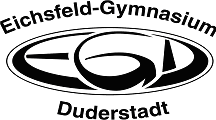 Abschluss des Sek I – Bereiches

Erweiterter Sek I – Abschluss 
(Versetzung in die Oberstufe)
Sek I – Abschluss (Realschulabschluss)
Hauptschulabschluss nach 10. Klasse
Jahrgang 11
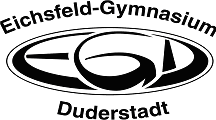 Einführungsphase der gymnasialen Oberstufe

Vorbereitung auf Arbeitsweisen in der Kursstufe

für Schüler/innen der Realschule der Einstieg in das Gymnasium mit der Möglichkeit, Latein als 2. Fremdsprache zu belegen
Qualifikationsphase Jg. 12 und 13
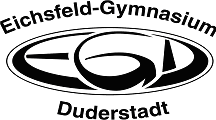 Zur Wahl stehen die Schwerpunkte
Sprachen 
Naturwissenschaft
Gesellschaftswissenschaft
Musik/Kunst
Sport

Kernfächer für alle: 
   Deutsch, Mathematik, Fremdsprache
Unterstützungskultur am EGD
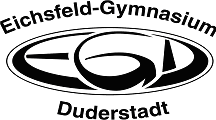 Soziales Lernen als durchgängiger Anspruch
Patenprogramm
PaC und Lions Quest (ICH – DU – WIR)
    im Rahmen der Verfügungsstunden im Jg. 5-7
Streitschlichter, Bus-Scouts
Schüler helfen Schülern
Mobbing-Interventions-Team (MIT) 
Beratungslehrer und Schulseelsorgerinnen als Ansprechpartner für Ihre Kinder
Selbstgesteuertes Lernen
Erlebnispädagogik
Erlebnispädagogik
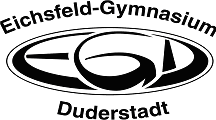 Impulse zur Stärkung der Klassengemeinschaft
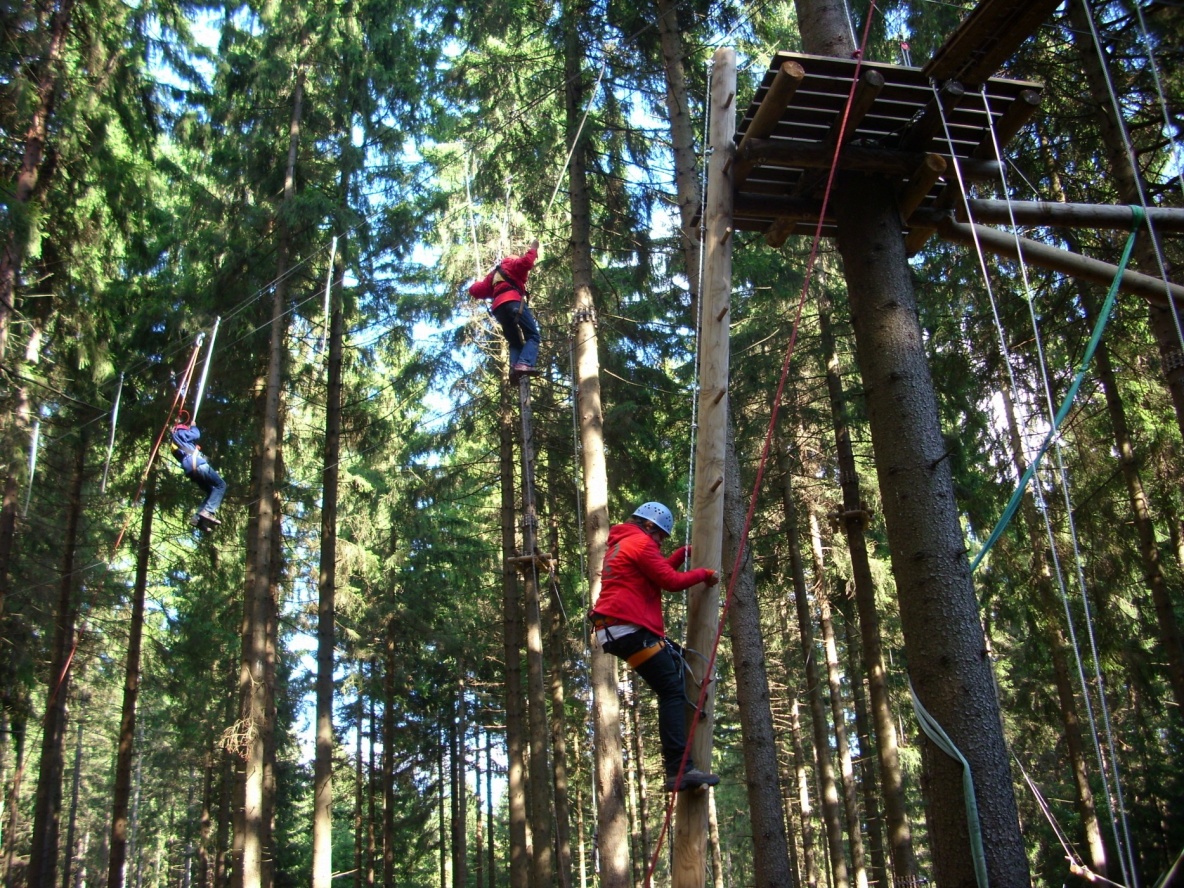 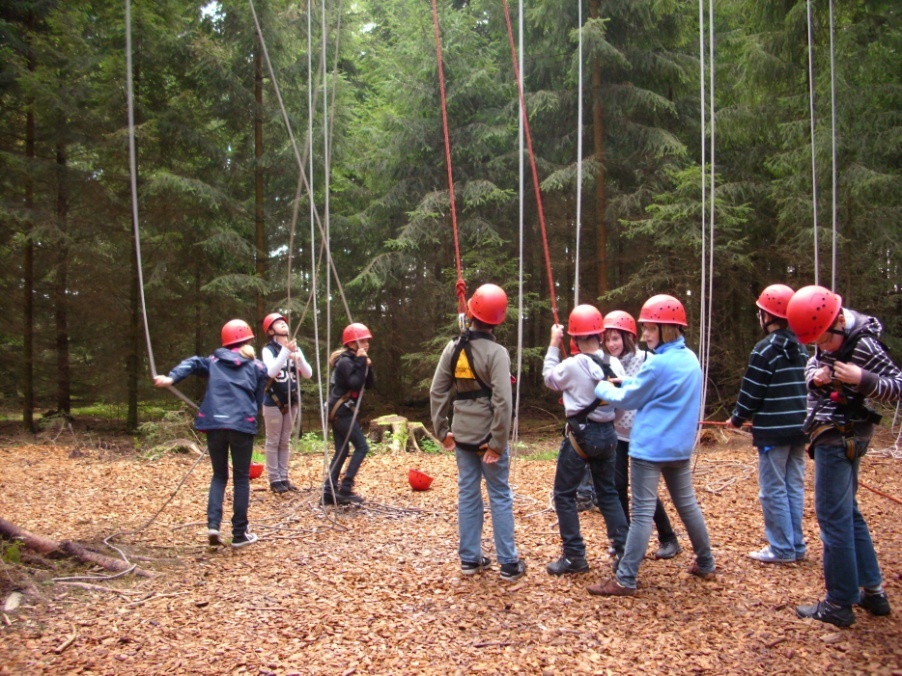 Außerschulische Lernorte
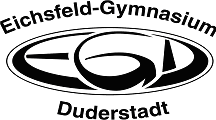 Erlebnispädagogische Klassenfahrten in den Jahrgängen 6, 8 und 10
Studienfahrten (europäisches Ausland)
Schüleraustausch (Frankreich, Polen, Spanien)
Besuch anderer Bildungsträger (Uni, X-Lab, Theater, Museen)
Sportliche Exkursionen zum Rudern, Windsurfen und Skifahren
Unsere gymnasiale Konzeption
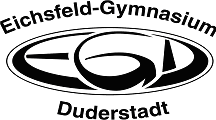 Breite und vertiefte Allgemeinbildung
Erwerb der allgemeinen Studierfähigkeit
Selbstständiges Lernen und Einblicke in das wissenschaftliche Arbeiten
Individuelle Schwerpunktbildung
Unterstützender Weg zum Abitur
EGD für mein Kind?
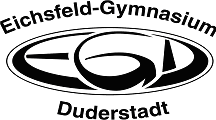 JA, wenn …
… es sich für längere Zeit mit Inhalten 
   beschäftigen kann
… es in der Lage ist, selbstständig zu lernen
… es im Arbeits- und Sozialverhalten eine 
   positive Haltung zeigt
… es in den Fächern Deutsch, Mathematik 
   und Sachkunde mindestens ein „gut“ erreicht
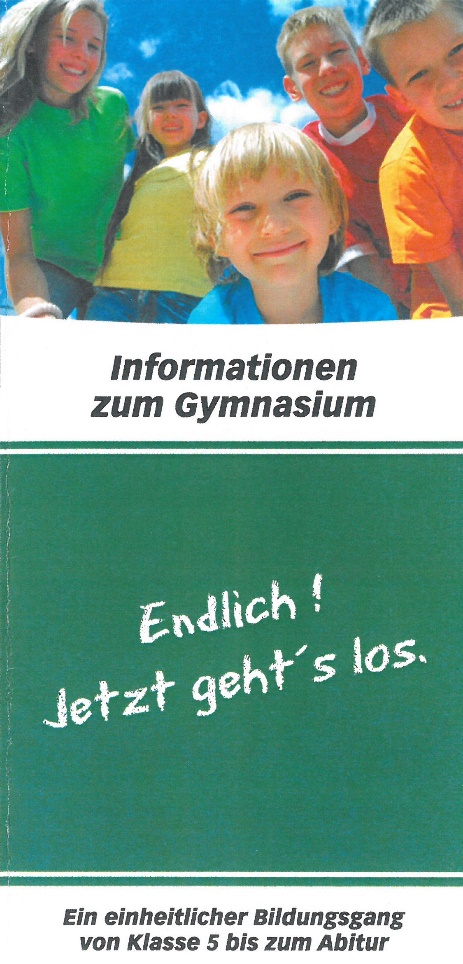 Unser Engagement
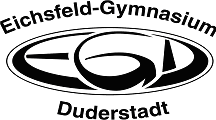 Begleitete Hospitationstage am EGD Junior
Einführungswoche für die 5. Klassen unter dem Motto: „Bewegte Schule“
Kooperation mit den Grundschulen (gegenseitige Hospitationen, Schulerfolgsrückmeldung)
Beratungslehrer und Schulseelsorger als Ansprechpartner für Ihre Kinder 
Medien- und Methodenkonzept
Gesundheitsprogramm
Berufsorientierung für Studium und Beruf
Schwerpunkt „Soziales Lernen“
Unsere ÜberzeugungDie Bildungs- und Erziehungspartnerschaft von Schule und Elternhaus ist eine wichtige Voraussetzung für eine gelingende Schullaufbahn Ihrer Kinder.
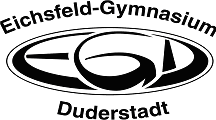 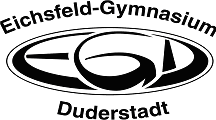 Wir machen Schule …
… und freuen uns auf den Unterricht, die gemeinsame Zeit mit Ihren Kindern und die Zusammenarbeit mit Ihnen am
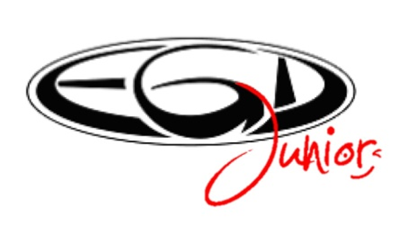 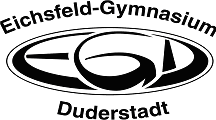 Informationen und Termine
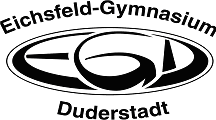 Digitaler Tag der offenen Tür am 12.03.2021 – Gesprächsrunde im Livestream um 15.30 Uhr
Digitale Schnupperstunden am 19.03.2021

Informationen auf unserer Homepage 
	- www.eichsfeld-gymnasium.de
   - https://willkommen.eichsfeld-  gymnasium.de
Schulrecht: www.schure.de